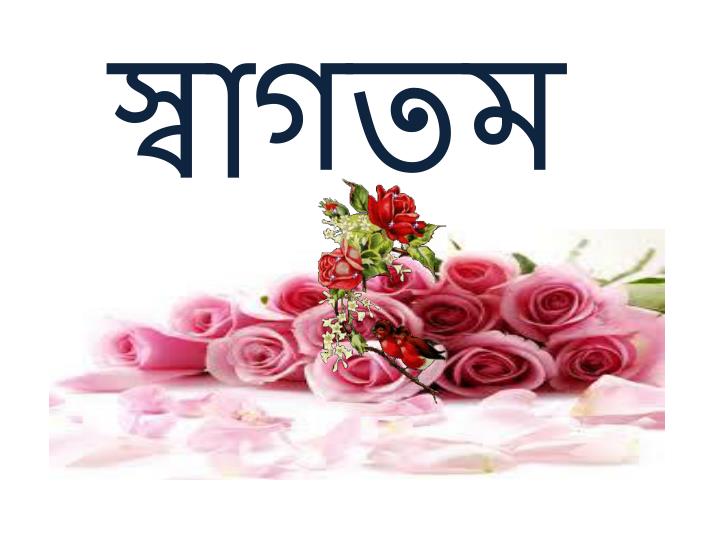 শ্রেwন t দশম  
বিষয়ঃ গণিত  
অধ্যায়ঃ দশম  
পাঠঃদূরত্ব ও উচ্চতা 
 সময়ঃ ৫০ মিনিট
নামঃমোঃ জামাল মিয়া 
পদবিঃ সহকারি শিক্ষক (গণিত) 
বিদ্যালয়ঃ পশ্চিম করুনা মাধ্যমিক বিদ্যালয়   বেতাগী, বরগুনা
শিক্ষক পরিচিতি
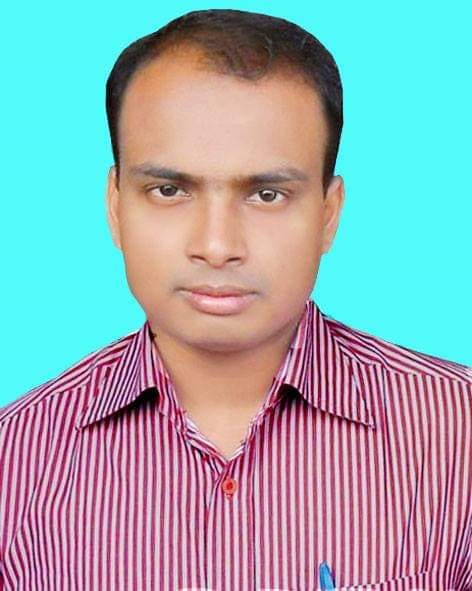 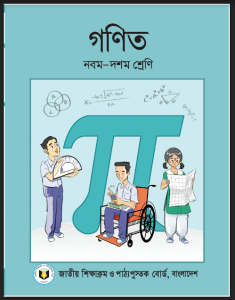 2
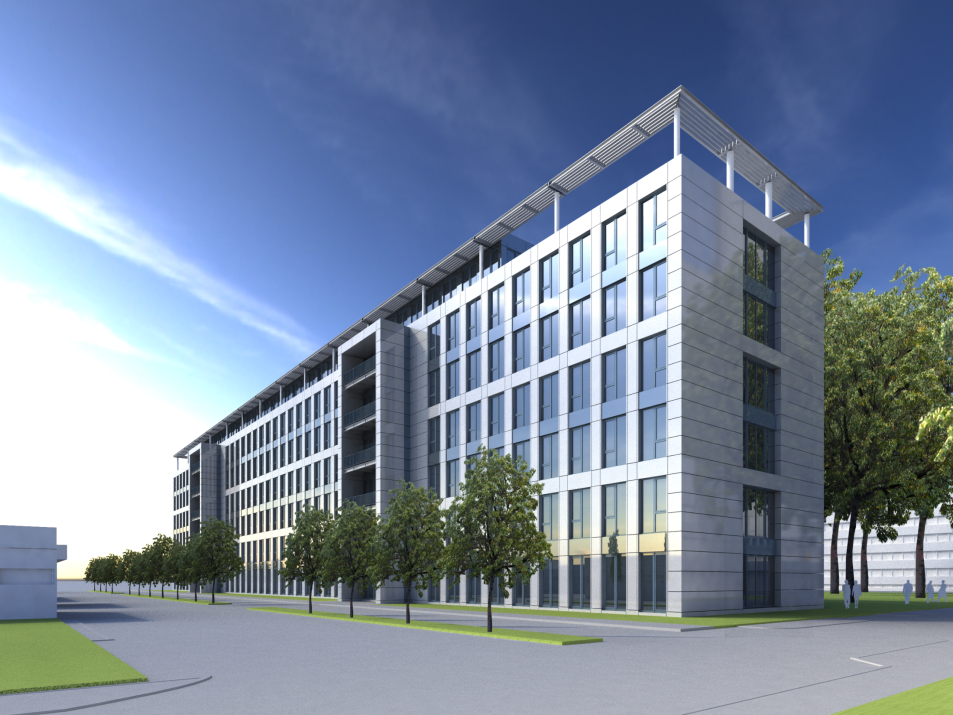 30
50 মিটার
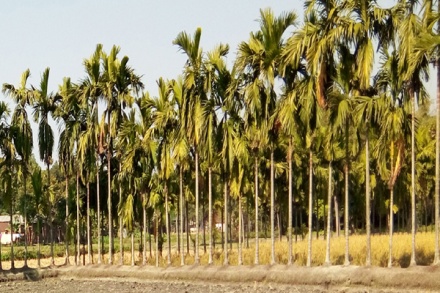 এসো চিত্রগুলো দেখি
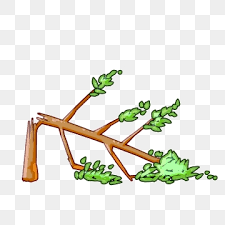 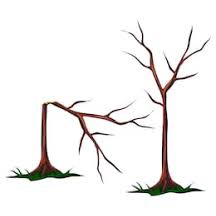 পাঠ শিরোনামঃদূরত্ব ও উচ্চতা
wkLYdj
** `~iZ¡ I D”PZv m¤ú‡K© aviYv jvf Ki‡e|
** wÎ‡KvYwgwZi mvnv‡h¨ `~iZ¡ I D”PZv welqK MvwYwZK
mgm¨v mgvavb Ki‡Z cvi‡e|
** wÎ‡KvYwgwZi mvnv‡h¨ nv‡Z - Kj‡g `~iZ¡ D”PZv welqK wewfbœ
emÍyi cwigvc Ki‡Z cvi‡e|
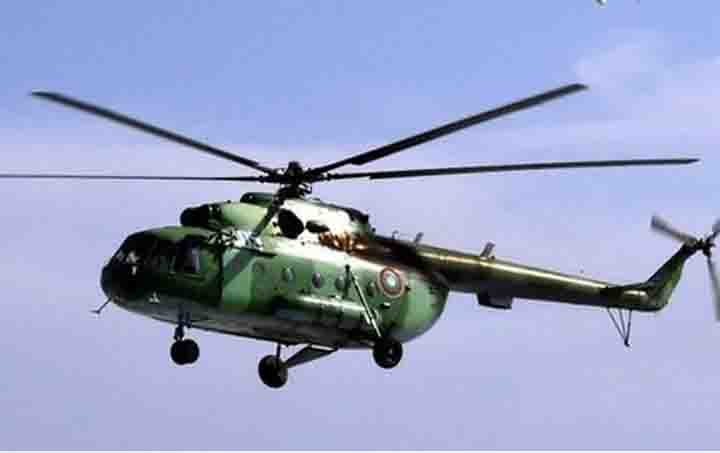 GKK KvR
উচ্চতা
** wP‡Îi mvnv‡h¨ wÎ‡KvYwgwZK 
AbycvZ wbY©q Ki|
ভূমি
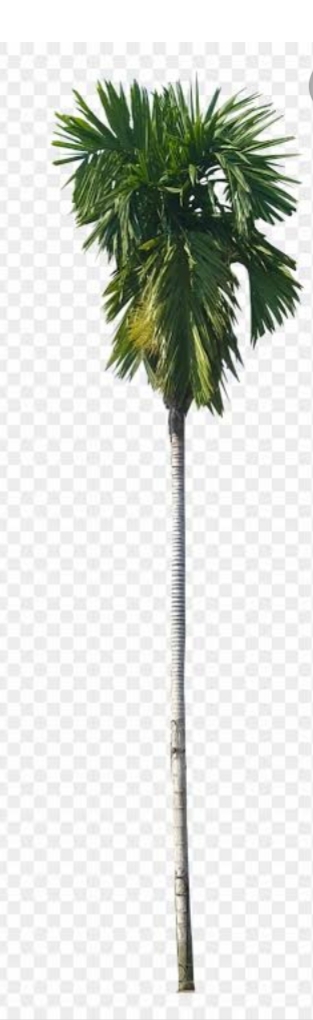 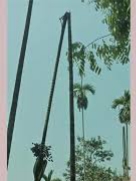 21 মি.
60
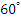 ** 21 মি. লম্বা একটি গাছ ভেঙ্গে গিয়ে সম্পূণ বিচ্ছিন্ন না হয়ে ভূমির সাথে
কোণ উৎপন্ন করে।
গাছটির ভাঙ্গা অংশের দৈN¨© wbY©q Ki|
A
(21 – x) মি.
সমাধান
D
21 মি.
(21 – x) মি.
X  মি.
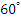 C
B
`jxq KvR
64 wgUvi j¤^v GKwU LyuwU †f‡½ wM‡q m¤ú~Y© 
wew”Qbœ bv n‡q f‚wgi mv‡_ †KvY Drcbœ& K‡i|
 LyuwUwUi fv½v As‡ki ‰`N¨© wbY©q Ki|
evwoi KvR
GKwU MvQ S‡o Ggbfv‡e †f‡½ †Mj †h, fv½v Ask `Ûvqgvb As‡ki mv‡_     ‡KvY K‡i Mv‡Qi †Mvov †_‡K 12 wgUvi `~‡i gvwU ¯úk © K‡i| m¤ú~Y© MvQwUi ‰`N¨© wbY©q Ki|
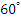 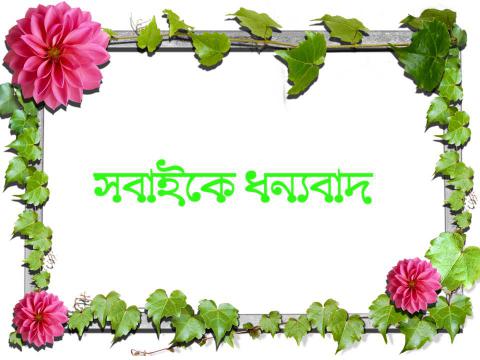